个人述职报告
单位部门：市场部    汇报人：×××
CONTENTS
工作回顾
自我评价
工作体会
工作规划
01 .   工作回顾
工作岗位及职责
03
02
04
01
工作岗位
工作岗位
工作岗位
工作岗位
点击输入简要文字内容，文字内容需概括精炼，言简意赅的说明分项内容言简意赅的说明分项内容
点击输入简要文字内容，文字内容需概括精炼，言简意赅的说明分项内容言简意赅的说明分项内容
点击输入简要文字内容，文字内容需概括精炼，言简意赅的说明分项内容言简意赅的说明分项内容
点击输入简要文字内容，文字内容需概括精炼，言简意赅的说明分项内容言简意赅的说明分项内容
具体工作完成情况
计划额概况
单击添加文字内容，言简意赅不罗嗦。单击添加文字内容，言简意赅不罗嗦。
销售额概况
利润额概况
单击添加文字内容，言简意赅不罗嗦。单击添加文字内容，言简意赅不罗嗦。
计划目标
单击添加文字内容，言简意赅不罗嗦。单击添加文字内容，言简意赅不罗嗦。
实际完成
8000万
6000万
自主学习情况
在此录入上述图表的描述说明在此录入上述图表的描述说明
网  络
在此录入上述图表的描述说明在此录入上述图表的描述说明
在此录入上述图表的描述说明在此录入上述图表的描述说明
培  训
工  作
读  书
会  议
在此录入上述图表的描述说明在此录入上述图表的描述说明
在此录入上述图表的描述说明在此录入上述图表的描述说明
基本管理工作情况
输入标题
输入标题





输入标题
输入标题
输入标题
部门活动组织情况
填写段落标题
填写段落标题
您的内容打在这里，或者通过复制您的文本后，在此框中选择粘贴，并选择只保留文字。
您的内容打在这里，或者通过复制您的文本后，在此框中选择粘贴，并选择只保留文字。
填写段落标题
填写段落标题
您的内容打在这里，或者通过复制您的文本后，在此框中选择粘贴，并选择只保留文字。
您的内容打在这里，或者通过复制您的文本后，在此框中选择粘贴，并选择只保留文字。
各项材料整理情况
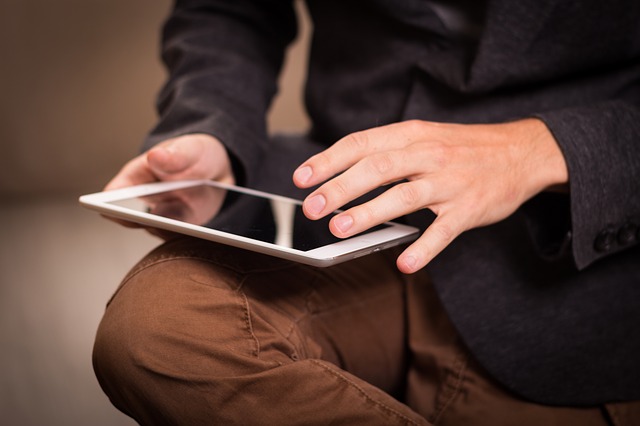 历史材料
   归档
这里输入简单的文字概述这里输入简单文字概述简单的文字概述这里输入简单的文字概述这里输入简
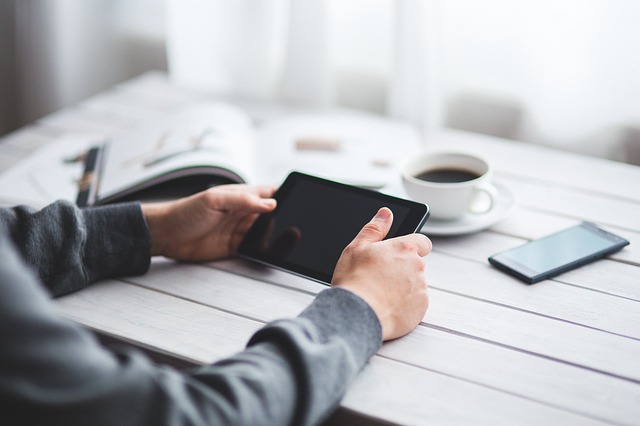 重要文件
上传下达
这里输入简单的文字概述这里输入简单文字概述简单的文字概述这里输入简单的文字概述这里输入简
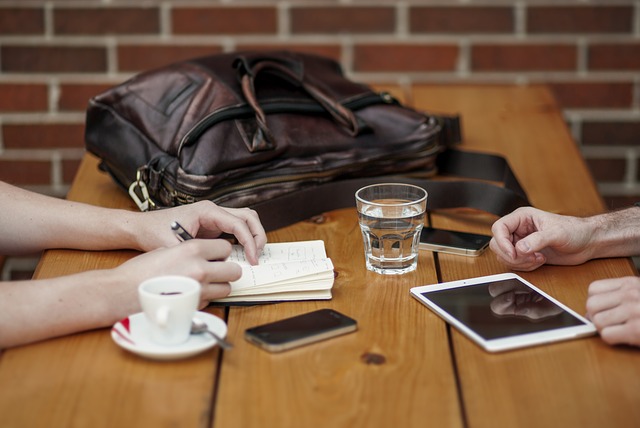 各项考勤的
汇总与通报
这里输入简单的文字概述这里输入简单文字概述简单的文字概述这里输入简单的文字概述这里输入简
内部培训学习情况
您的内容打在这里，或者通过复制您的文本后，在此框中选择粘贴，并选择只保留文字。
您的内容打在这里，或者通过复制您的文本后，在此框中选择粘贴，并选择只保留文字。
填写标题
填写标题
您的内容打在这里，或者通过复制您的文本后，在此框中选择粘贴，并选择只保留文字。
您的内容打在这里，或者通过复制您的文本后，在此框中选择粘贴，并选择只保留文字。
其他工作情况
这里输入简单的文字概述里输入简单文字概述这里简单输入简单文字
01
02
此处输入文字
此处输入文字
这里输入简单的文字概述里输入简单文字概述这里简单输入简单文字
说点什么吧
这里输入简单的文字概述里输入简单文字概述这里简单输入简单文字
此处输入文字
此处输入文字
04
03
这里输入简单的文字概述里输入简单文字概述这里简单输入简单文字
02 .   自我评价
我的优势
谦虚上进
添加文本内容添加文本内容添加文本内容
添加文本内容添加文本内容添加文本内容
创新思维
三大
优势
添加文本内容添加文本内容添加文本内容
添加文本内容添加文本内容添加文本内容
沟通协调
添加文本内容添加文本内容添加文本内容
添加文本内容添加文本内容添加文本内容
我所欠缺的地方
单击此处输入标题
请在这里输入您的主要叙述内容
请在这里输入您的主要叙述内容
单击此处输入标题
请在这里输入您的主要叙述内容
请在这里输入您的主要叙述内容
单击此处输入标题
请在这里输入您的主要叙述内容
请在这里输入您的主要叙述内容
我的信条
勤奋务实
实事求是
以人为本
“
“
“
03
02
01
这里输入简单的文字概述里输入简单文字概述这里简单输入简单文字这里输入简单的文字概述里输入简单文字概述这里简单输入简单文字这里输入简单的文字概述里输入简单文字概述这里简单输入简单文字
03 .   工作体会
工作心得体会
01
03
单击此处输入标题
请在这里输入您的主要叙述内容
请在这里输入您的主要叙述内容
单击此处输入标题
请在这里输入您的主要叙述内容
请在这里输入您的主要叙述内容
心得体会
单击此处输入标题
请在这里输入您的主要叙述内容
请在这里输入您的主要叙述内容
单击此处输入标题
请在这里输入您的主要叙述内容
请在这里输入您的主要叙述内容
02
04
我对责任的理解
输入标题
输入标题
输入标题
输入标题
点击输入简要文字内容，文字内容需概括精炼，不用多余的文字修饰，言简意赅的说明分项内容。点击输入简要文字内容，文字内容需概括精炼，言简意赅的说明分项内容……
对企业文化的理解
1
2
3
企业的社会责任
创新、务实、进取
专业、高效、共赢
对部门的意见跟建议
单击此处输入标题
请在这里输入您的主要叙述内容
请在这里输入您的主要叙述内容
单击此处输入标题
请在这里输入您的主要叙述内容
请在这里输入您的主要叙述内容
建议一
建议二
建议四
建议三
单击此处输入标题
请在这里输入您的主要叙述内容
请在这里输入您的主要叙述内容
单击此处输入标题
请在这里输入您的主要叙述内容
请在这里输入您的主要叙述内容
04 .   规划展望
我的职业规划
输入标题
请在这里输入您的主要叙述内容
请在这里输入您的主要叙述内容
输入标题
输入标题
请在这里输入您的主要叙述内容
请在这里输入您的主要叙述内容
输入标题
请在这里输入您的主要叙述内容
请在这里输入您的主要叙述内容
输入标题
请在这里输入您的主要叙述内容
请在这里输入您的主要叙述内容
实现目标的关键
点击输入简要文字内容，文字内容需概括精炼，言简意赅的说明分项内容言简意赅的说明分项内容
输入标题
A
点击输入简要文字内容，文字内容需概括精炼，言简意赅的说明分项内容言简意赅的说明分项内容
输入标题
B
点击输入简要文字内容，文字内容需概括精炼，言简意赅的说明分项内容言简意赅的说明分项内容
输入标题
C
点击输入简要文字内容，文字内容需概括精炼，言简意赅的说明分项内容言简意赅的说明分项内容
输入标题
D
下一步工作规划
活动的完整记录
请在这里输入您的主要叙述内容
请在这里输入您的主要叙述内容
活动方案文案化
请在这里输入您的主要叙述内容
请在这里输入您的主要叙述内容
活动效果评估
请在这里输入您的主要叙述内容
请在这里输入您的主要叙述内容
03
01
05
04
02
形式多样化
请在这里输入您的主要叙述内容
请在这里输入您的主要叙述内容
注重前期培训
请在这里输入您的主要叙述内容
请在这里输入您的主要叙述内容
备用图表
单击此处输入标题
请在这里输入您的主要叙述内容
请在这里输入您的主要叙述内容
单击此处输入标题
请在这里输入您的主要叙述内容
请在这里输入您的主要叙述内容
单击此处输入标题
请在这里输入您的主要叙述内容
请在这里输入您的主要叙述内容
单击此处输入标题
请在这里输入您的主要叙述内容
请在这里输入您的主要叙述内容
备用图表
单击添加标题
顶部“开始”面板中可以对字体、字号、颜色
顶部“开始”面板中可以对字体、字号、颜色
顶部“开始”面板中可以对字体、字号、颜色
不想做
单击添加标题
单击添加标题
顶部“开始”面板中可以对字体、字号、颜色
顶部“开始”面板中可以对字体、字号、颜色
顶部“开始”面板中可以对字体、字号、颜色
顶部“开始”面板中可以对字体、字号、颜色、
顶部“开始”面板中可以对字体、字号、颜色、
顶部“开始”面板中可以对字体、字号、颜色。
不会做
做不好
做不好
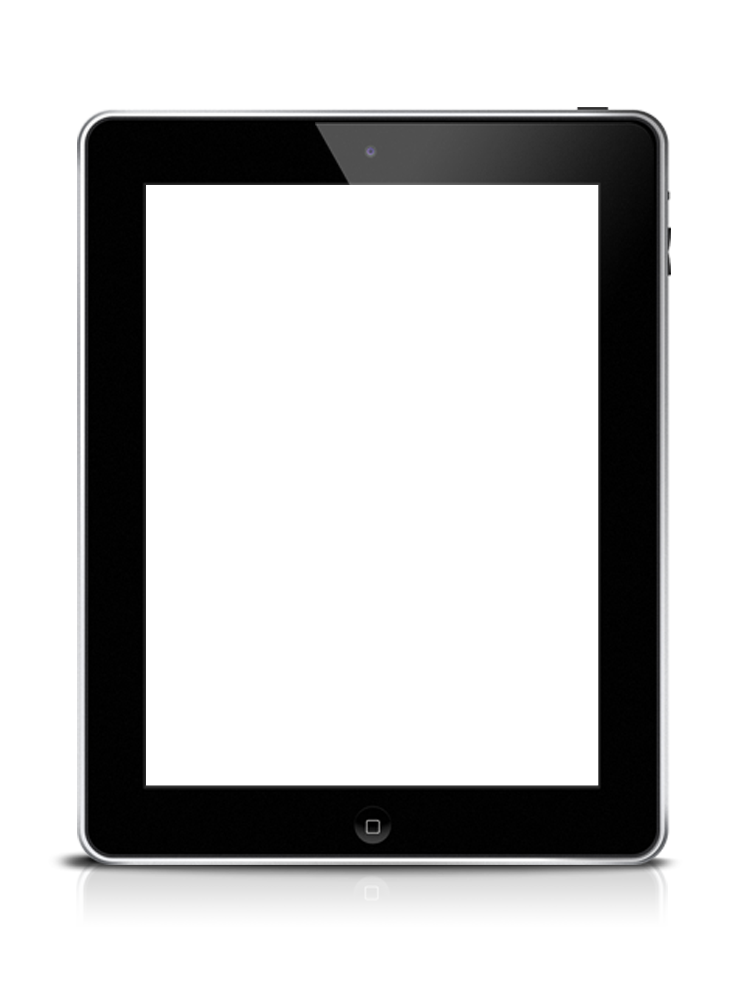 备用图表
您的内容打在这里，或者通过粘贴复制并只保留文字内容您的内容打在这里，或者通过粘贴复制并只保留文字内容.您的内容打在这里，或者通过粘贴复制并只保留文字内容您的内容打在这里，
部门管理问题
团队管理问题
绩效管理问题
复制粘贴您需要的文字内容，单击添加文字内容，言简意赅不罗嗦。复制粘贴您需要的文字内容，单击添加文字内容，言简
复制粘贴您需要的文字内容，单击添加文字内容，言简意赅不罗嗦。复制粘贴您需要的文字内容，单击添加文字内容，言简
复制粘贴您需要的文字内容，单击添加文字内容，言简意赅不罗嗦。复制粘贴您需要的文字内容，单击添加文字内容，言简
结 束 语
这里输入简单的文字概述里输入简单文字概述这里简单输入简单文字这里输入简单的文字概述里输入简单文字概述这里简单输入简单文字这里输入简单的文字概述里输入简单文字概述这里简单输入简单文字
这里输入简单的文字概述里输入简单文字概述这里简单输入简单文字这里输入简单的文字概述里输入简单文字概述这里简单输入简单文字
感谢您的聆听
单位部门：市场部    汇报人：×××